A.
MAZ, SP4, GTF2F1, ETS1, TRIM28, JUNB, TBL1XR1, POU5F1, CEBPD
HAM-1, LIN-35, NHR-11, PQM-1
CG8478, Tr1
B.
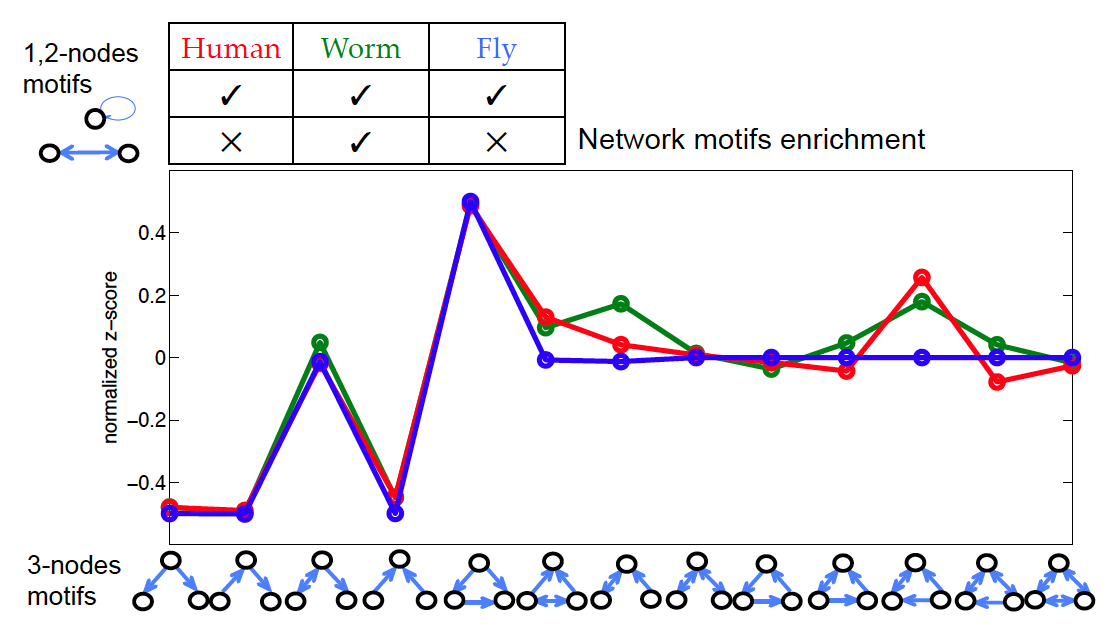 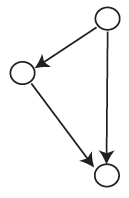 FOSL2, RCOR1, GATA3, HDAC1, UBTF, CTBP2
FOS-1, MAB-5, JUN-1
psq
HUMAN
WORM
FLY
BCL3, STAT2, ESRRA, MAFK
DAF-16, EFL-1, PEB-1, C27D6.4
LolaI
C.
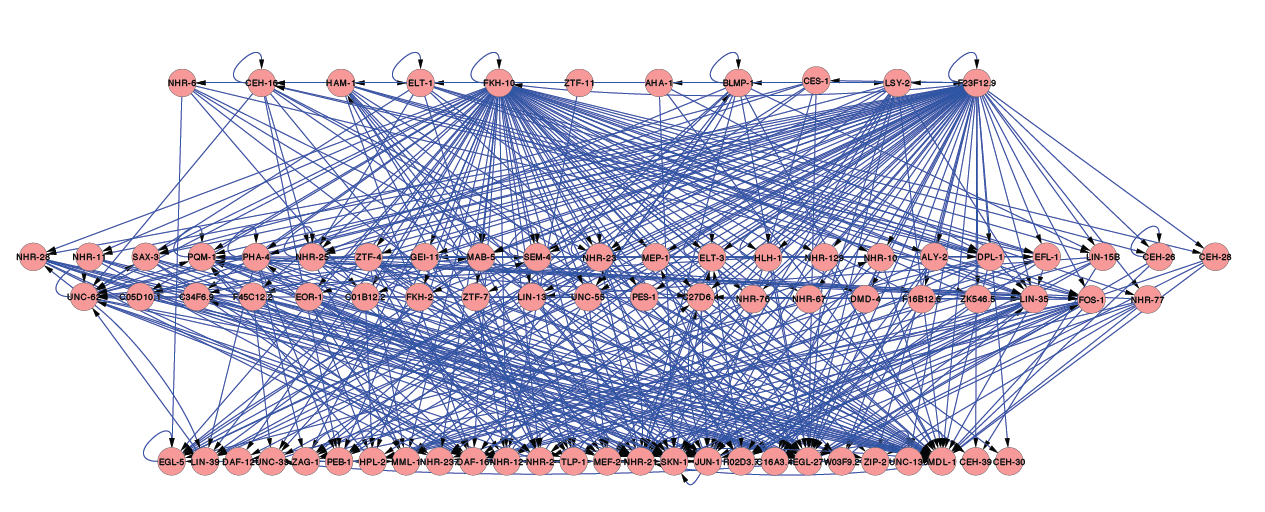